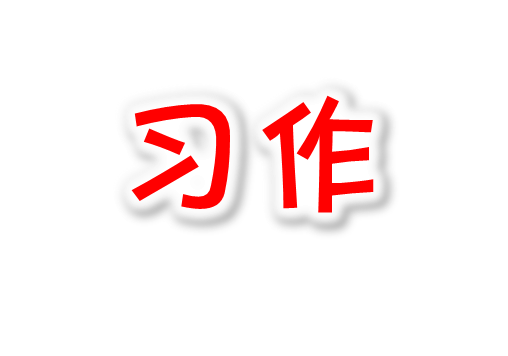 写作品梗概
写梗概，就是把书、文章或影视作品的主要内容用简练的语言写下来。
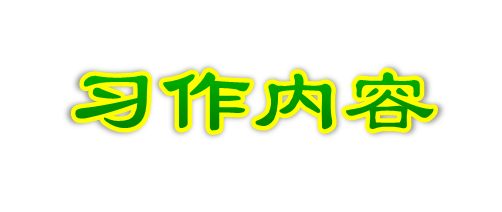 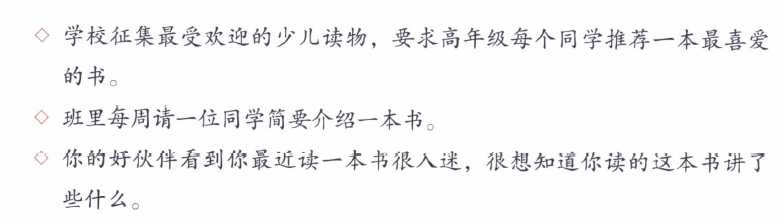 遇到以上情况，需要我们对书的内容进行概括，一梗概的形式，用十分简练的语言介绍这本书。
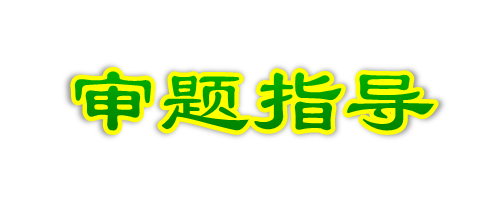 说说本次习作对我们提出了哪些要求？
有时候我们需要向别人推荐一本喜欢的书，这就需要我们把书的内容进行概括，以梗概的形式，用十分简练的语言介绍这本书。这次习作，就要求写作品梗概，注意把树的大意介绍清楚。
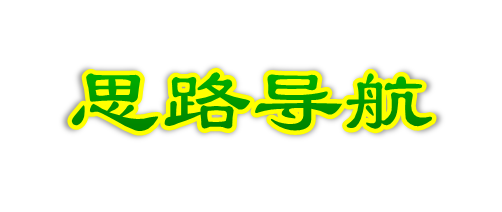 １.读懂内容，把握脉络。
２.精选概括，合并成段。保留“主干”，去除“枝叶”。用简明的叙述性的语言概括每个章节的内容。  
3.锤炼语言，表达连贯。适当补充一些内容，使段落之间自然衔接，语意清楚连贯。
怎样写作品梗概呢？
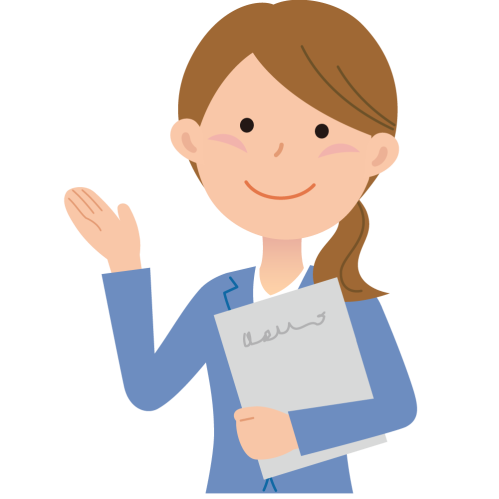 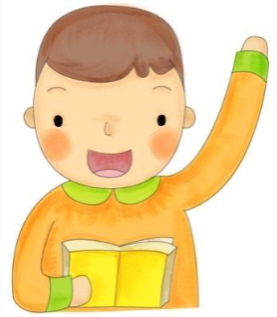 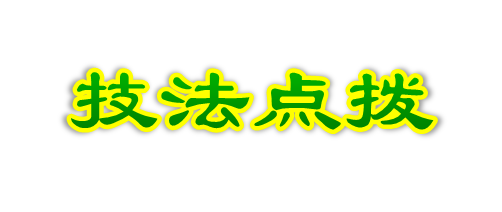 1. 概 括。每个章节的内容用简练的语言概括成一段话。
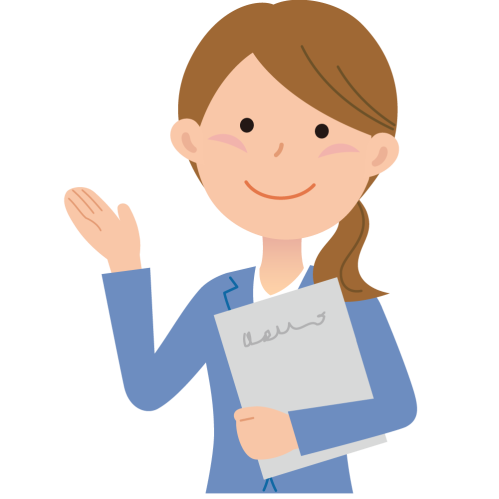 2.去掉对人物语言、外貌、心理描写的句子。
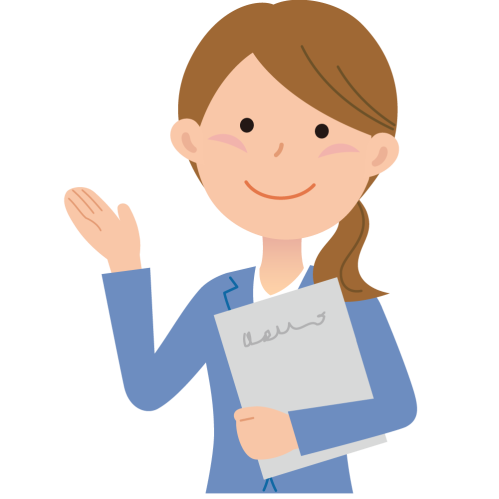 概括文章主要内容的方法有以下几点：
1.要素归纳法。弄清记叙文六要素，综合起来，再整理好语序，就是文章的主要内容。
2.段意合并法。先把文章分成几段，概括出每一部分所写的内容，再把几个部分的段意组合起来，文章的主要内容就概括出来了。
3.摘录句段法。有些文章结构上的总起句、过渡句、总结句或内容上的中心句就体现了文章的主要内容。
4.取舍主次法。对写了几件事的文章，先分清事件的主次，然后根据主要的来概括它的主要内容。
概括文章主要内容的方法有哪些呢？
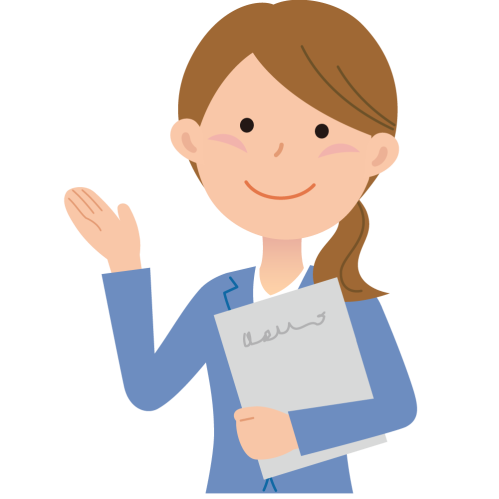 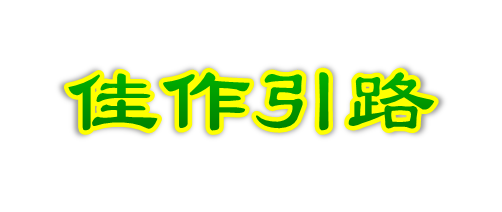 写法品析
佳作在线：
《尼尔斯骑鹅旅行记》故事梗概
❶用一句话交代尼尔斯的家庭情况。
一个名叫尼尔斯的14岁小男孩，他家住瑞典南部，父母都是善良、勤劳却又十分贫困的农民。❶他不爱读书学习，调皮捣蛋，好作弄小动物。一个初春，尼尔斯的父母上教堂去了，他在家里因为捉弄❷一个小精灵而被精灵用妖法变成一个拇指一般大的小人儿。 ❸正在这时，一群大雁从空中飞过，家中一只雄鹅也想展翅跟随大雁飞行，尼尔斯为了不让雄鹅飞走，紧紧抱住鹅的脖子，不料却被雄鹅带上高空。❹从此，他骑在鹅背上，跟随着大雁走南闯北，
❷②概括介绍尼尔斯的性格特点。
❸省略了尼尔斯捉弄小精灵的过程，直接写变成了拇指大的小人。
❹概括介绍尼尔斯是如何飞上天的。
周游各地，从南方一直飞到最北部的拉普兰省，历时8个月才返回家乡。他骑在鹅背上看到了自己祖国的奇峰异川、旖旎风光，学习了祖国的地理历史，听了许多故事传说，也饱尝了不少风险和苦难。在漫游中，他从旅伴和其他动物身上学到不少优点，逐渐改正了自己淘气调皮的缺点，培养了勇于舍己、助人为乐的优秀品德。当他重返家乡时，不仅重新变成了一个高大漂亮的男孩子，而且成了一个温柔、善良、乐于助人且又勤劳的好孩子。
❺概括介绍尼尔斯骑鹅旅行的经历。
❺
概括介绍尼尔斯旅行结束回到家乡以后的显著变化。
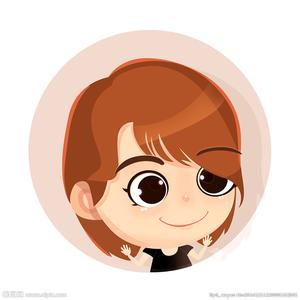 总评：
本文能抓住原文的主要内容，用简练的语言进行概括。语句通顺，衔接自然。做到了描写顺序不变，人称不变，中心不变，语言简练。